Ochrona środowiska – recykling
Ochrona środowiska – to całokształt działań mających na celu właściwe wykorzystanie  oraz odnawianie zasobów i składników środowiska naturalnego.

	 Elementem ochrony środowiska jest walka z gigantyczną ilością śmieci , które zalegają wokół nas. Co roku mieszkaniec Polski produkuje kilkakrotnie więcej śmieci niż sam waży. W sumie zbiera się u nas co roku 12 mln ton odpadów komunalnych. Do tego dochodzą te, które nie są zbierane, tylko wyrzucane nielegalnie oraz ogromna ilość odpadów przemysłowych. Śmieci niszczą, trują i zabijają. Stanowią śmiertelne zagrożenie dla środowiska i naszego zdrowia.
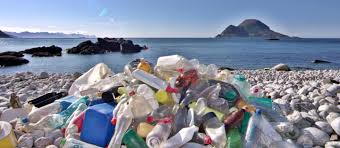 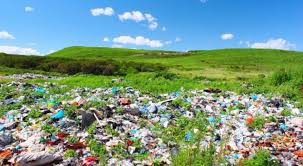 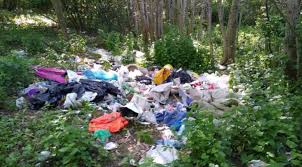 Jedną z metod ochrony środowiska naturalnego jest recykling. Recykling to system czynności i procesów,  zmierzający do odzyskania i ponownego wykorzystania odpadów komunalnych,  przy jak najmniejszym wkładzie energetycznym. Podstawą recyklingu jest właściwa selekcja odpadów a następnie ich przetworzenie na nowe produkty i wykorzystanie w maksymalnym stopniu. Celem recyklingu jest oszczędność energii , ograniczenie zużycia surowców naturalnych, zmniejszenie ilości śmieci.
Trzy zasady prawidłowej segregacji odpadów zmniejszają  koszty transportu i recyklingu:

 przed wrzuceniem odpadów do worka usuń resztki z pojemników.
 dokładnie zgnieć odpady w postaci butelek plastikowych, kartonów po mleku i napojach oraz puszek aluminiowych.
  wrzuć odpady do worka lub pojemnika o odpowiedniej kolorystyce.
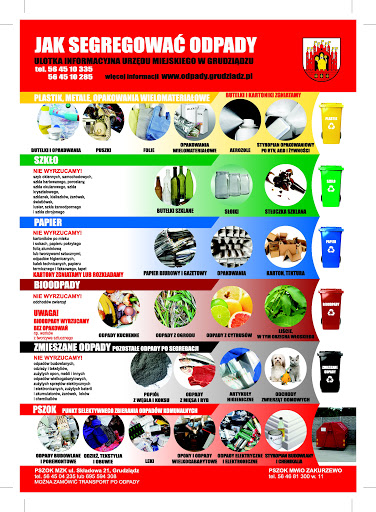 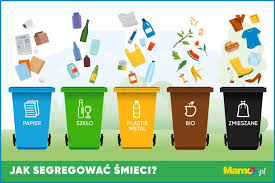 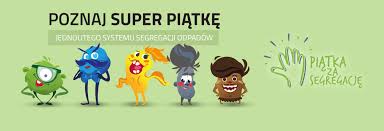 worek żółty -   tworzywa sztuczne, metal, opakowania wielomateriałowe
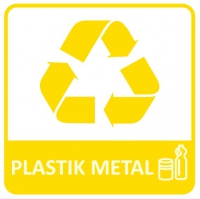 worek niebieski – papier, tektura.
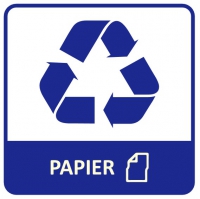 worek zielony – szkło.
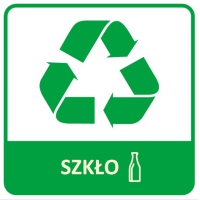 worek brązowy – „bio” (resztki jedzenia , owoców, warzyw, liście…) nadające się do                                                               kompostowania.
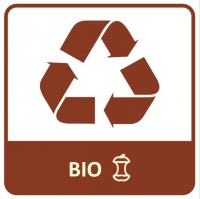 worek czarny – odpady zmieszane, które nie nadają się do recyklingu
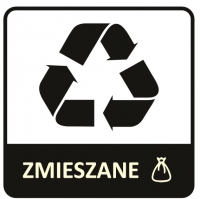 Świat i Polska zmieniają myślenie o odpadach. Zmieniamy nawyki, uczymy się właściwie segregować. Uczymy się produkować mniej śmieci, szczególnie plastiku. Doceniamy piękno przyrody wolnej od śmieci a przedmieścia miast od wysypisk.
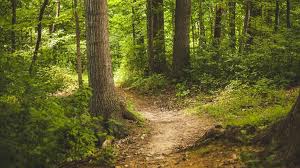 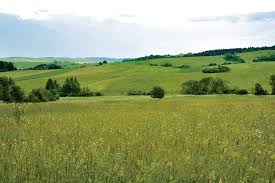 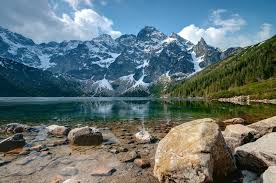 Dziękuję 
Barbara Chodowska